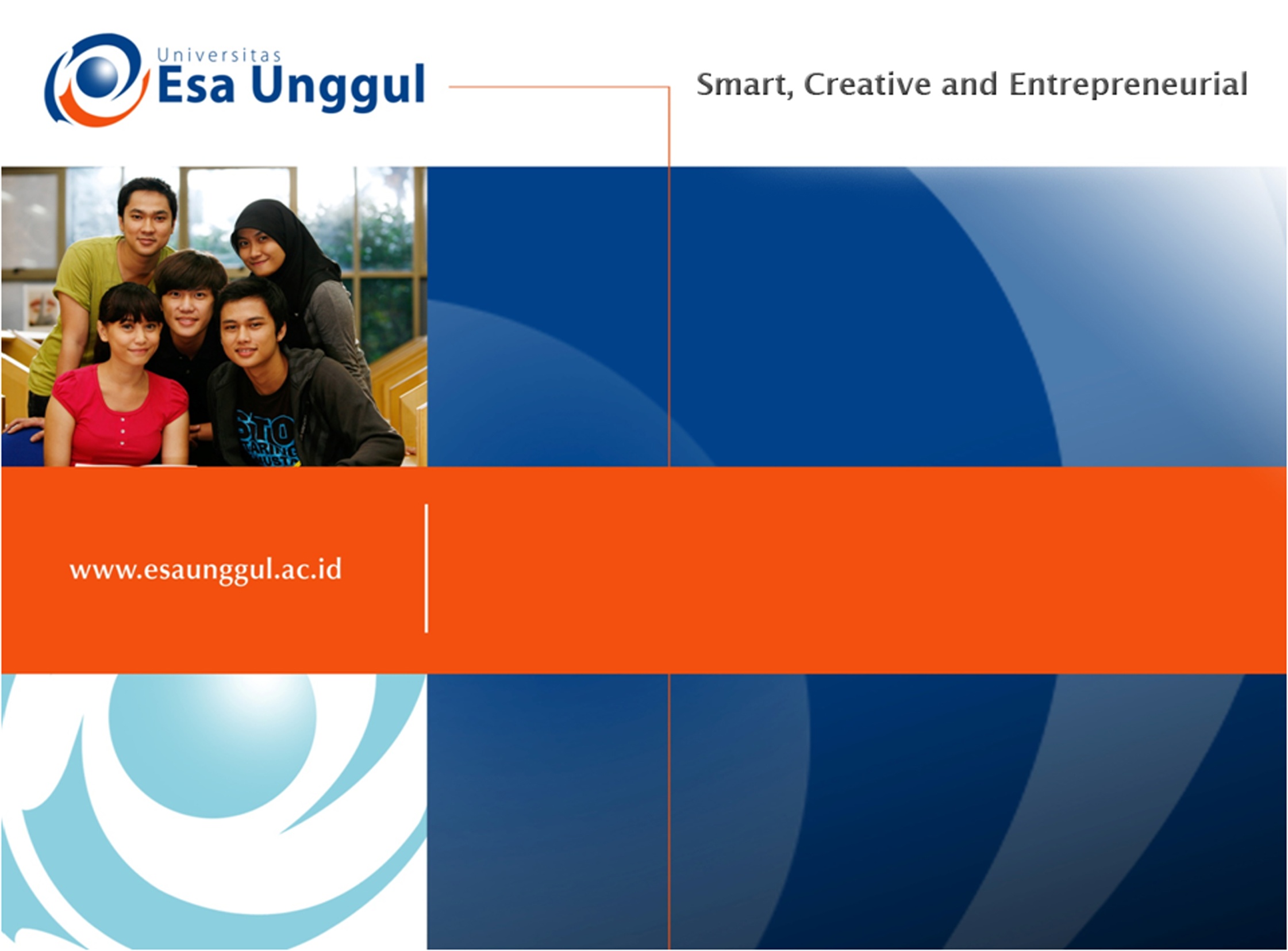 KETERKAITAN PERTUMBUHAN PENDUDUK DENGAN KESEHATAN
Angka Kematian Ibu (Maternal Mortality Rate/AKI)
Angka Kematian Ibu (AKI) adalah banyaknya kematian perempuan pada saat hamil atau selama 42 hari sejak terminasi kehamilan tanpa memandang lamanya kehamilan dan tempat persalinan per 100.000 kelahiran hidup. Kematian ini disebabkan karena faktor kehamilan atau komplikasi kehamilan dan kelahiran atau pengelolaannya dan bukan karena sebab-sebab lain, misalnya seperti kecelakaan atau terjatuh dan lain-lain.
Sumber : Dinas Kesehatan Provinsi DKI Jakarta, Tahun 2016,
Bahwa tabel tersebut menunjukan  angka kematian ibu di Provinsi DKI Jakarta pada tahun 2016 sebesar 52,42, artinya bahwa di Provinsi DKI Jakarta pada tahun 2016 terdapat 52 sampai dengan 53 kematian maternal per 100.000 kelahiran hidup di tahun 2016.
Lanjutan . . .
bahwa penyebab terbesar kematian ibu adalah pendarahan yakni 30 orang ibu. Secara umum kematian ibu atau maternal disebabkan karena :

penyakit yang berkaitan dengan kehamilan atau memburuk akibat kehamilan. 
pertolongan kelahiran yang tidak tepat (tidak termasuk kematian karena kecelakaan atau kelalaian). 

Kematian maternal ini dapat dicegah dengan adanya penanganan profesional dalam pemeliharaan kehamilan dan kelahiran, serta peningkatan gizi ibu hamil.
Angka Kematian Balita
Balita atau bawah lima tahun adalah semua anak termasuk bayi yang baru lahir yang berumur 0 tahun sampai dengan menjelang tepat 5 tahun, pada umumnya ditulis dengan notasi 0-4 tahun. Angka kematian balita adalah jumlah kematian anak berusia 0-4 tahun selama satu tahun tertentu per 1.000 anak umur yang sama pada pertengahan tahun itu.
Sumber: Dinas Kependudukan dan Pencatatan Sipil Provinsi DKI Jakarta, Tahun 2016
Tabel menunjukan bahwa Angka Kematian Balita di Provinsi DKI Jakarta tahun 2016 adalah 2,39, artinya terdapat 2 kematian balita setiap 1.000 balita di tahun 2016. Angka ini menurun jika dibandingkan dengan kondisi tahun 2015 yakni 2,83 atau turun sebesar 0,44%.
Lanjutan. . .
Jakarta Utara menempati peringkat tertinggi 3,10 
Kab. Kepulauan Seribu 2,76, 
Jakarta Barat 2,51,
Jakarta Timur 2,49, 
Jakarta Pusat 2,21 
Jakarta Selatan yaitu 1,56.

Angka Kematian Balita ini diduga akan tinggi bila terjadi keadaan salah gizi atau gizi buruk, kebersihan yang buruk dan tingginya prevalensi penyakit menular, atau kecelakaan yang terjadi di dalam atau di sekitar rumah.
Angka kematian Bayi Neo-Natal (NNDR) di provinsi DKI JAKARTA 2016
Sumber: Dinas Kependudukan dan Pencatatan Sipil Prov.DKI Jakarta, tahun 2016
Dari tabel diatas terlihat dari angka kematian bayi neonatal di provinsi DKI Jakarta adalah sebesar 3,80. Artinya terdapat 3-4 bayi yang belum genap 1 bulan meninggal dari setiap 1000 kelahiran hidup.
Angka kematian bayi lepas baru lahir (Post Neo-Natal Death Rate) di Provinsi DKI Jakarta pada tahun 2016
Sumber : Data kependudukan dan Pencatatan Sipil Provinsi DKI Jakarta Tahun 2016
Berdasarkan data tersebut, maka nilai P-NNDR untuk provinsi DKI jakarta pada tahun 2016 adalah sebesar 4.80. ini artinya bahwa di provinsi DKI jakarta pada tahun 2016 terdapat 4-5 kematian bayi post neonatal setiap 1000 kelahiran.
Angka Kematian Anak
Angka kematian anak adalah penduduk yang berusia 1 sampai menjelang 5 tahun atau tepatnya 1 tahun sampai dengan 4 tahun 11 bulan 29 hari. Angka kematian anak juga dapat dipengaruhi kecukupan gizi, tingginya pravelensi penyakit menular pada anak atau kecelakaan yang terjadi di sekitar rumah. Kematian anak berdasarkan Kota sebagai berikut:
Angka kematian anak (Child Mortality Rate) Provinsi DKI Jakarta tahun 2016.
Sumber : Data kependudukan dan Pencatatan Sipil Provinsi DKI Jakarta Tahun 2016
Bahwa angka kematian anak di provinsi DkI Jakarta tahun 2016 yakni sebesar 1.09. artinya pada tahun 2016 di provinsi DKI Jakarta terdapat 1-2 orang anak meninggal per 1000 penduduk usia anak (1-4 tahun). Angka ini menurun jika dibandingkan dengan kondisi tahun 2015 yakni 1,47 atau turun sebesar 0,38%
Lanjutan. . .
Menurut wilayah kab/kota administrasi angka kematian anak tertinggi di kab. Kepulauan Seribu yaitu 2,32 . Kematian anak ini diakibatkan kondisi kesehatan lingkungan yang langsung mempengaruhi tingkat kesehatan anak, seperti :

Keadaan gizi
Hygiene buruk
Tingginya pravelensi penyakit menular
Insiden kecelakaan dalam atau luar rumah
Penduduk Miskin
Jumlah penduduk miskin sangat dipengaruhi oleh besarnya Garis Kemiskinan (GK), karena penduduk miskin adalah penduduk yang memiliki rata-rata pengeluaran per kapita per bulan di bawah Garis Kemiskinan. 

Statistik BPS Provinsi DKI Jakarta No. 04/01/31/Th.XIX, pada tanggal 03 Januari 2017 menyebutkan bahwa Jumlah penduduk miskin di DKI Jakarta pada bulan September 2016 sebesar 385,84 ribu orang (3,75 persen) menurun dari persentase penduduk miskin September 2016 yaitu 3,61 persen atau menurun sebanyak 0,14 persen.
Jumlah dan Persentase Penduduk Miskin Provinsi DKI Jakarta, September 2015 - Maret 2016 - September 2016
Sumber : Statistik BPS Provinsi DKI Jakarta No. 04/01/31/Th.XIX, 03 Januari 2017
Lanjutan . . .
Jumlah penduduk miskin di DKI Jakarta pada bulan September 2016 sebesar 385,84 ribu orang (3,75 persen). Dibandingkan dengan Maret 2016 (384,30 ribu orang atau 3,75 persen), jumlah penduduk miskin turun sebesar 1,54 ribu. Sedangkan dibandingkan dengan September 2015 dengan jumlah penduduk miskin sebesar 368,67 ribu orang (3,61 persen), jumlah penduduk miskin naik 17,17 ribu atau turun 0,14 poin.
Jumlah Penduduk Miskin, Persentase Penduduk Miskin (Po), Garis Kemiskinan (GK), Indeks Kedalaman Kemiskinan (P1) dan Indeks Keparahan Kemiskinan (P2) di Provinsi DKI Jakarta dan Nasional September 2016
Sumber : Statistik BPS Provinsi DKI JakartaNo.04/01/31/Th.XIX,03 Januari 2017
Persoalan kemiskinan bukan hanya sekadar jumlah dan persentase penduduk miskin, dimensi lain yang perlu diperhatikan adalah tingkat kedalaman dan keparahan kemiskinan. Selain harus mampu memperkecil jumlah penduduk miskin, kebijakan penanggulangan kemiskinan juga sekaligus dapat mengurangi tingkat kedalaman dan keparahan kemiskinan.